عقيدة المسلمين في الملائكة b والتحذير من الغلو فيهم .
عقيدة المسلمين في الملائكة b والتحذير من الغلو فيهم .
الأهداف :
1- نبين المراد بالملائكة .
2- أن نناقش عظم خلق الملائكة 
3- أن نستنتج صفة عبادة  الملائكة لله تعالى.  
4- أن نستنبط حكم الغلو في الملائكة 
5- أن نستشهد بالأدلة على بطلان عبادة الملائكة
عقيدة المسلمين في الملائكة b والتحذير من الغلو فيهم .
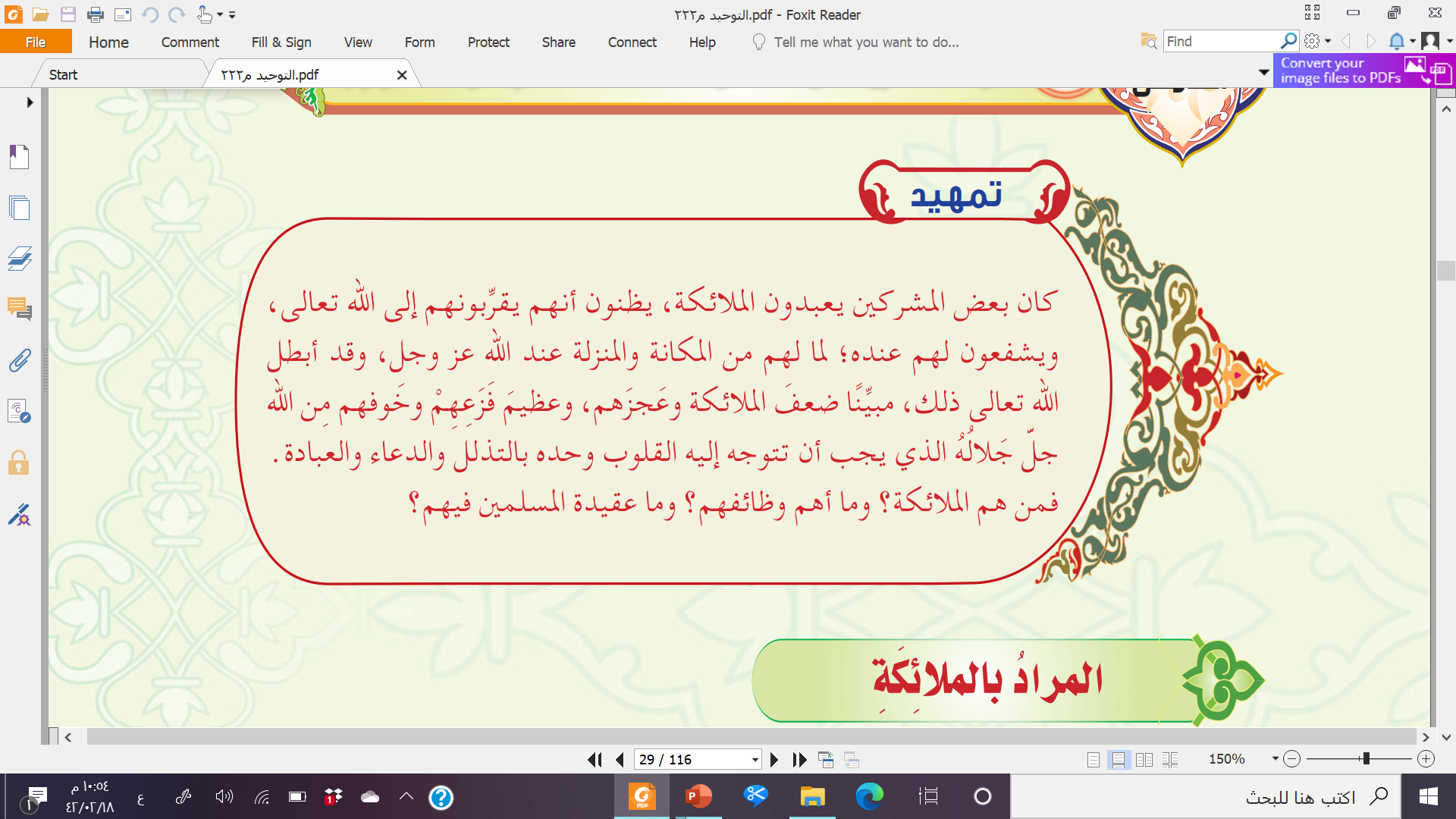 لماذا عبد المشركون الملائكة من دون الله ؟
عقيدة المسلمين في الملائكة b والتحذير من الغلو فيهم .
ماذا تعرفين عن الملائكة ؟
عبادة الملائكة
خلق الملائكة
المراد بالملائكة
التحذير من الغلو بالملائكة
أهم عبادة الملائكة وأعمالهم
عقيدة المسلمين في الملائكة b والتحذير من الغلو فيهم .
ما المراد بالملائكة
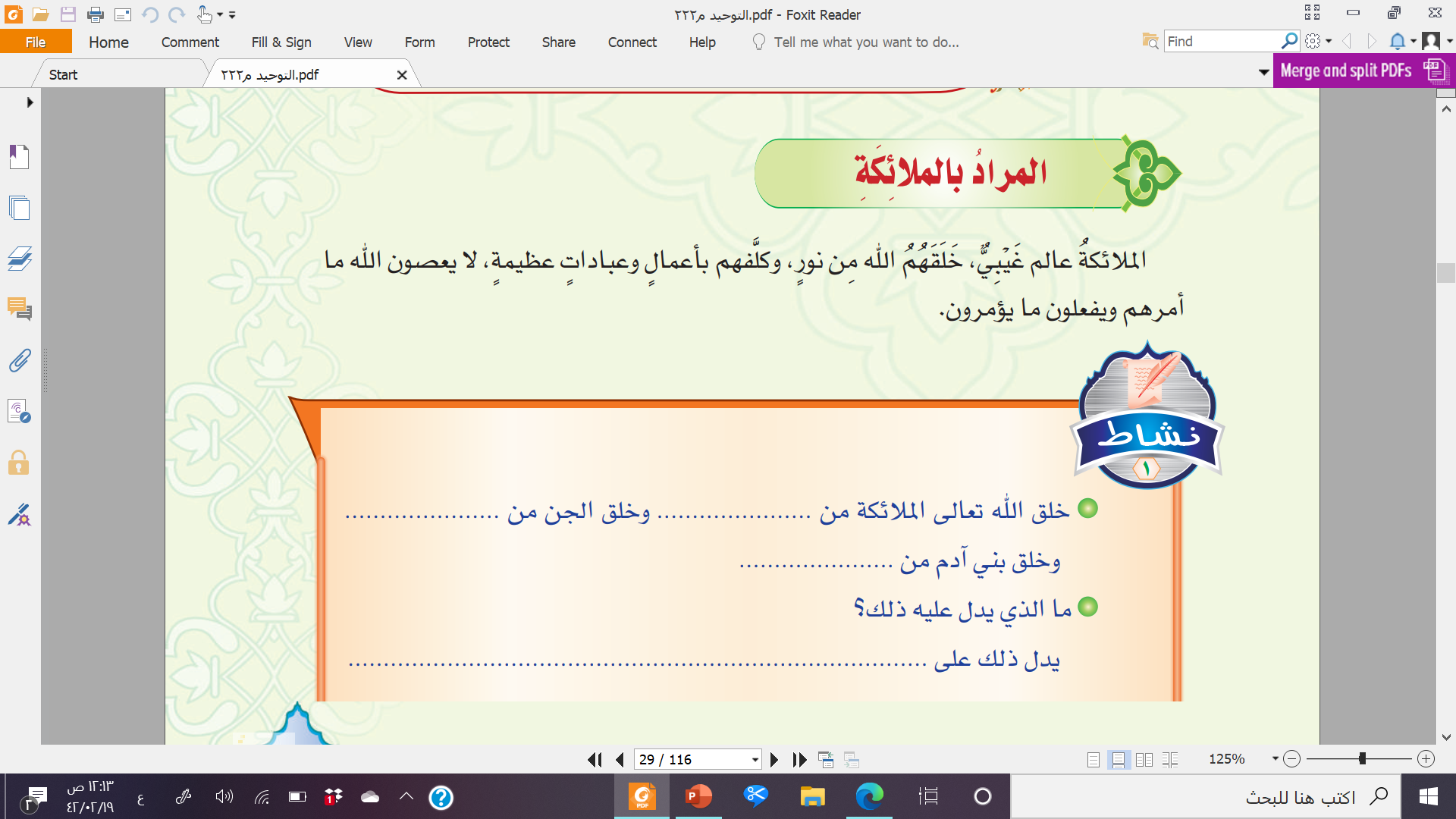 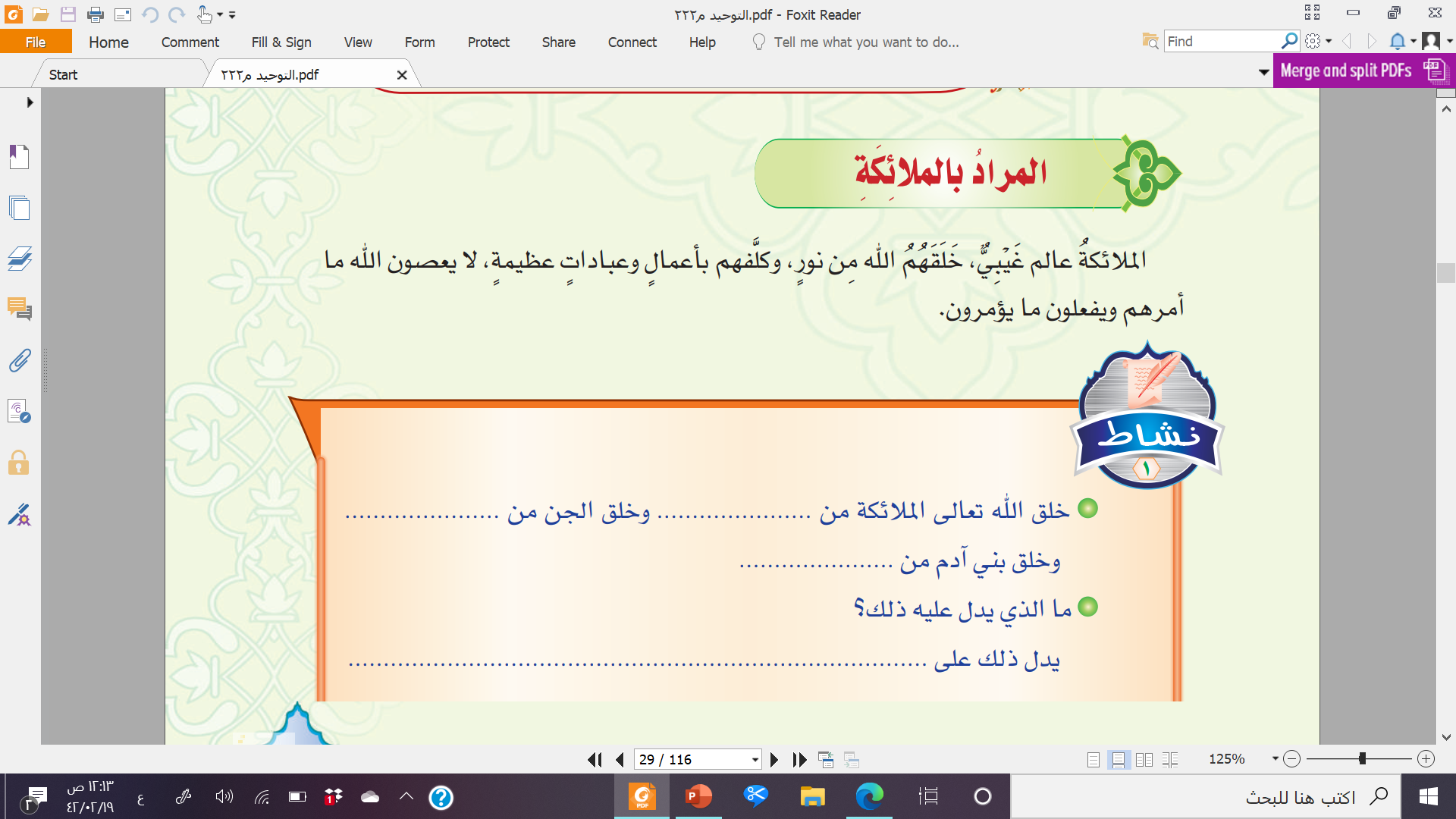 نور
نار
طين
عظيم قدرة الله تعالى
عقيدة المسلمين في الملائكة b والتحذير من الغلو فيهم .
تحدثي عن عظيم جمال الملائكة و قوتهم .
عظم خلق الملائكة و قوتهم
عن جابر بن عبد الله - رضي الله عنهما - أن رسول الله صلى الله عليه وسلم قال: ((أُذن لي أن أُحدِّث عن ملك من ملائكة الله، من حملة العرش، إن ما بين شحمة أذنه إلى عاتقه مسيرة سبعمائة عام))
عقيدة المسلمين في الملائكة b والتحذير من الغلو فيهم .
تحدثي عن عبادة الملائكة .
عباد طائعون لله مجتهدون في عبادتهم من غير ضعف و لا ملل.
قال سبحانه (وَلَهُ مَن فِي السَّمَاوَاتِ وَالأَرْضِ وَمَنْ عِندَهُ لا يَسْتَكْبِرُونَ عَنْ عِبَادَتِهِ وَلا يَسْتَحْسِرُونَ * يُسَبِّحُونَ اللَّيْلَ وَالنَّهَارَ لا يَفْتُرُونَ ) الانبياء
عقيدة المسلمين في الملائكة b والتحذير من الغلو فيهم .
أنهم رسل الله إلى خلقه .
قال سبحانه (الْحَمْدُ لِلَّهِ فاطِرِ السَّماواتِ وَالْأَرْضِ جاعِلِ الْمَلائِكَةِ رُسُلًا أُولِي أَجْنِحَةٍ مَثْنى وَثُلاثَ وَرُباعَ يَزِيدُ فِي الْخَلْقِ ما يَشاءُ إِنَّ اللَّهَ عَلى كُلِّ شَيْءٍ قَدِيرٌ )
تسبيح الله تعالى .
قال سبحانه : (وَتَرَى الْمَلَائِكَةَ حَافِّينَ مِنْ حَوْلِ الْعَرْشِ يُسَبِّحُونَ بِحَمْدِ رَبِّهِمْ ۖ وَقُضِيَ بَيْنَهُمْ بِالْحَقِّ وَقِيلَ الْحَمْدُ لِلَّهِ رَبِّ الْعَالَمِينَ )
الاستغفار للمؤمنين .
قال سبحانه : (تَكَادُ السَّمَاوَاتُ يَتَفَطَّرْنَ مِنْ فَوْقِهِنَّ ۚ وَالْمَلَائِكَةُ يُسَبِّحُونَ بِحَمْدِ رَبِّهِمْ وَيَسْتَغْفِرُونَ لِمَنْ فِي الْأَرْضِ ۗ أَلَا إِنَّ اللَّهَ هُوَ الْغَفُورُ الرَّحِيمُ ﴾
عقيدة المسلمين في الملائكة b والتحذير من الغلو فيهم .
ما هي عقيدتك في الملائكة ؟
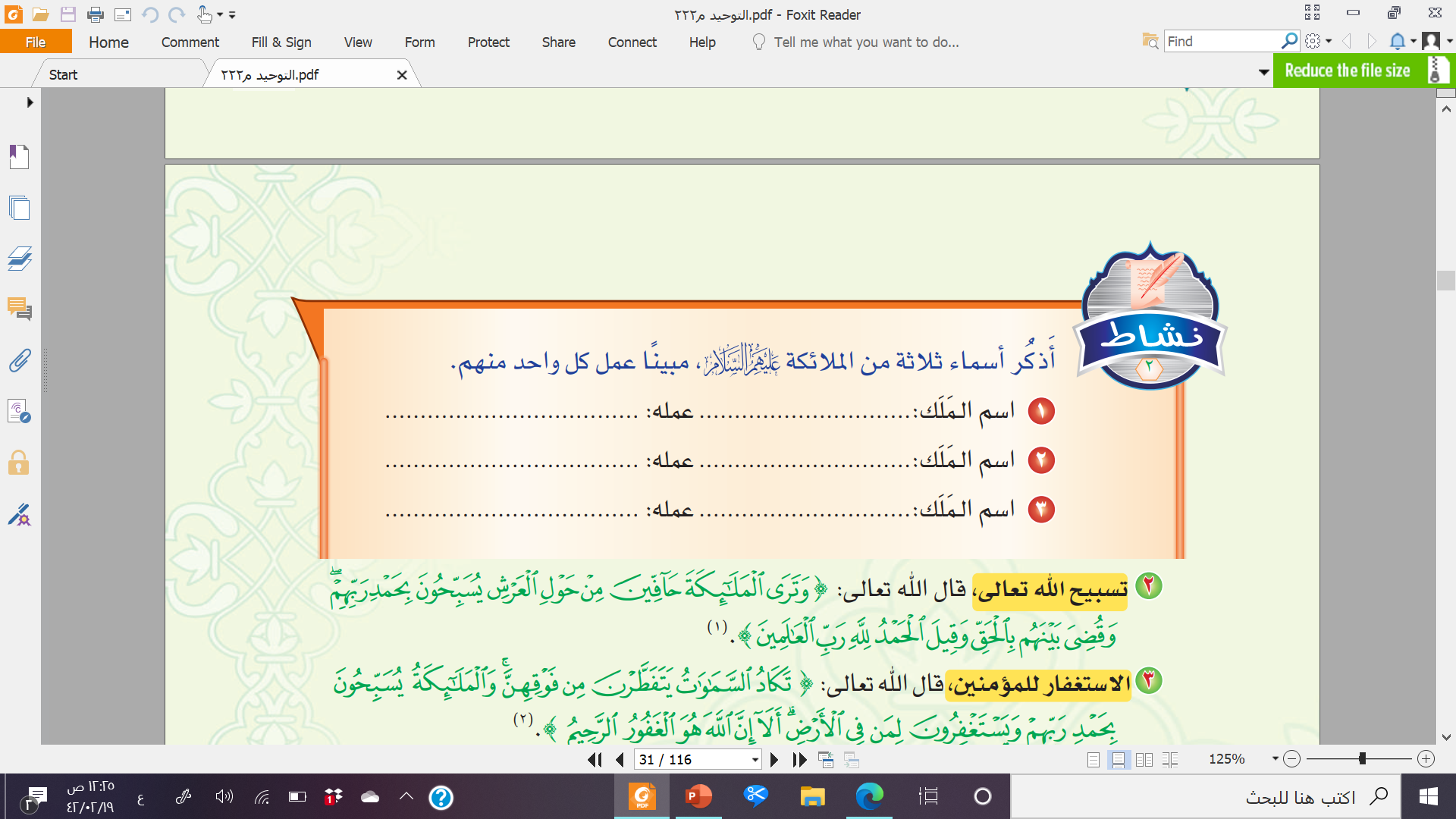 الوحي
جبريل j
القطر و النبتات
ميكائيل j
النفخ في الصور
اسرافيل j
عقيدة المسلمين في الملائكة b والتحذير من الغلو فيهم .
التحذير من الغلو في الملائكة :
نهى الله عن الغلو وعبادتهم من دون الله .
قال سبحانه (وَلَا يَأْمُرَكُمْ أَن تَتَّخِذُوا الْمَلَائِكَةَ وَالنَّبِيِّينَ أَرْبَابًا ۗ أَيَأْمُرُكُم بِالْكُفْرِ بَعْدَ إِذْ أَنتُم مُّسْلِمُونَ)ال عمران
أن الملائكة عباد لله .
قال سبحانه : (لن يَسْتَنكِفَ الْمَسِيحُ أَن يَكُونَ عَبْدًا لِّلَّهِ وَلَا الْمَلَائِكَةُ الْمُقَرَّبُونَ ۚ وَمَن يَسْتَنكِفْ عَنْ عِبَادَتِهِ وَيَسْتَكْبِرْ فَسَيَحْشُرُهُمْ إِلَيْهِ جَمِيعًا )النساء
أن الملائكة يتبرؤون ممن عبدوهم يوم القيامة
قال سبحانه : (وَيَوْمَ يَحْشُرُهُمْ جَمِيعًا ثُمَّ يَقُولُ لِلْمَلَائِكَةِ أَهَٰؤُلَاءِ إِيَّاكُمْ كَانُوا يَعْبُدُونَ (40) قَالُوا سُبْحَانَكَ أَنتَ وَلِيُّنَا مِن دُونِهِم ۖ بَلْ كَانُوا يَعْبُدُونَ الْجِنَّ ۖ أَكْثَرُهُم بِهِم مُّؤْمِنُونَ ﴾
عقيدة المسلمين في الملائكة b والتحذير من الغلو فيهم .
التحذير من الغلو في الملائكة :
فزع الملائكة  و ضعفهم أمام قوة الله تعالى .
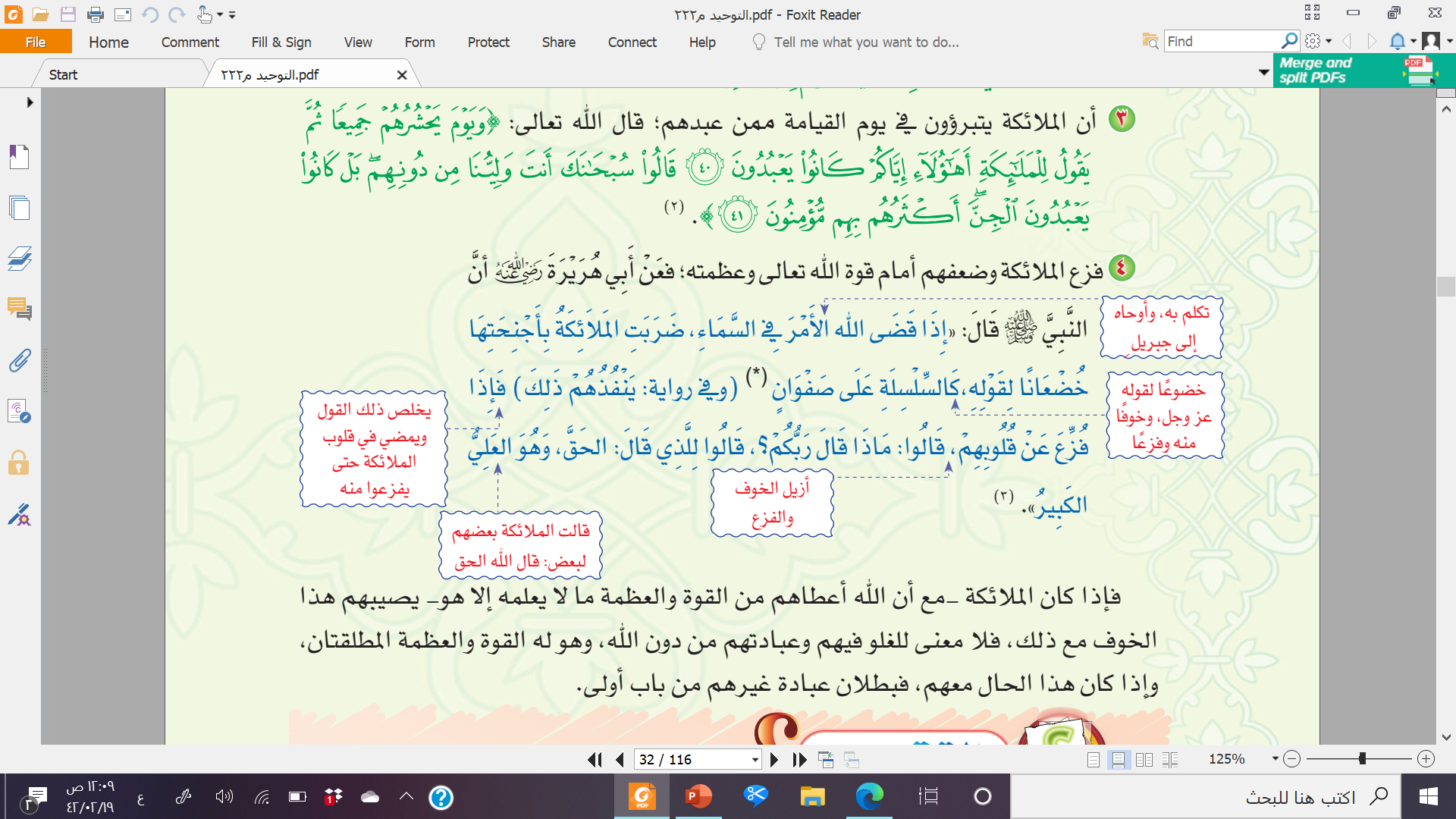 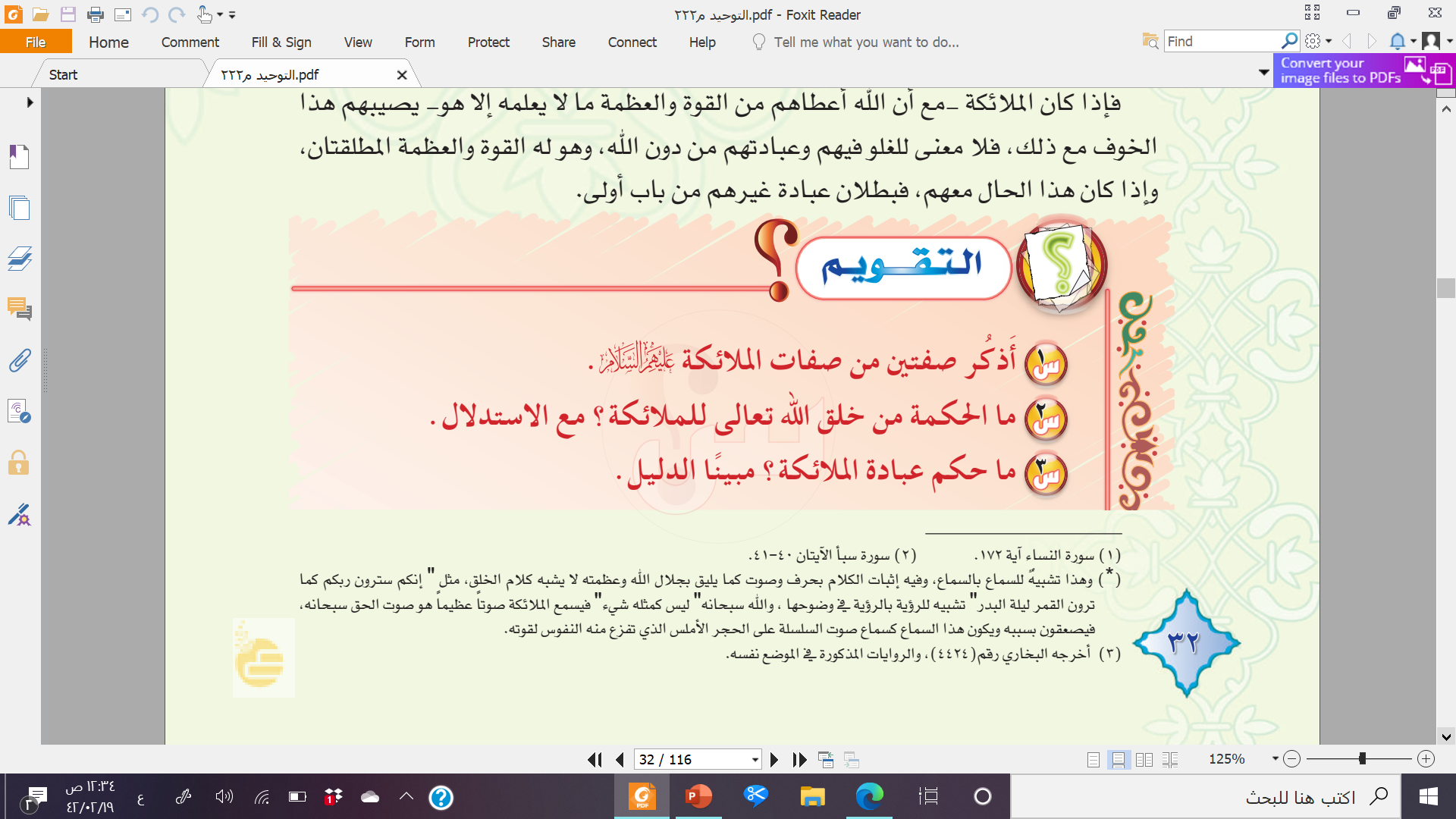